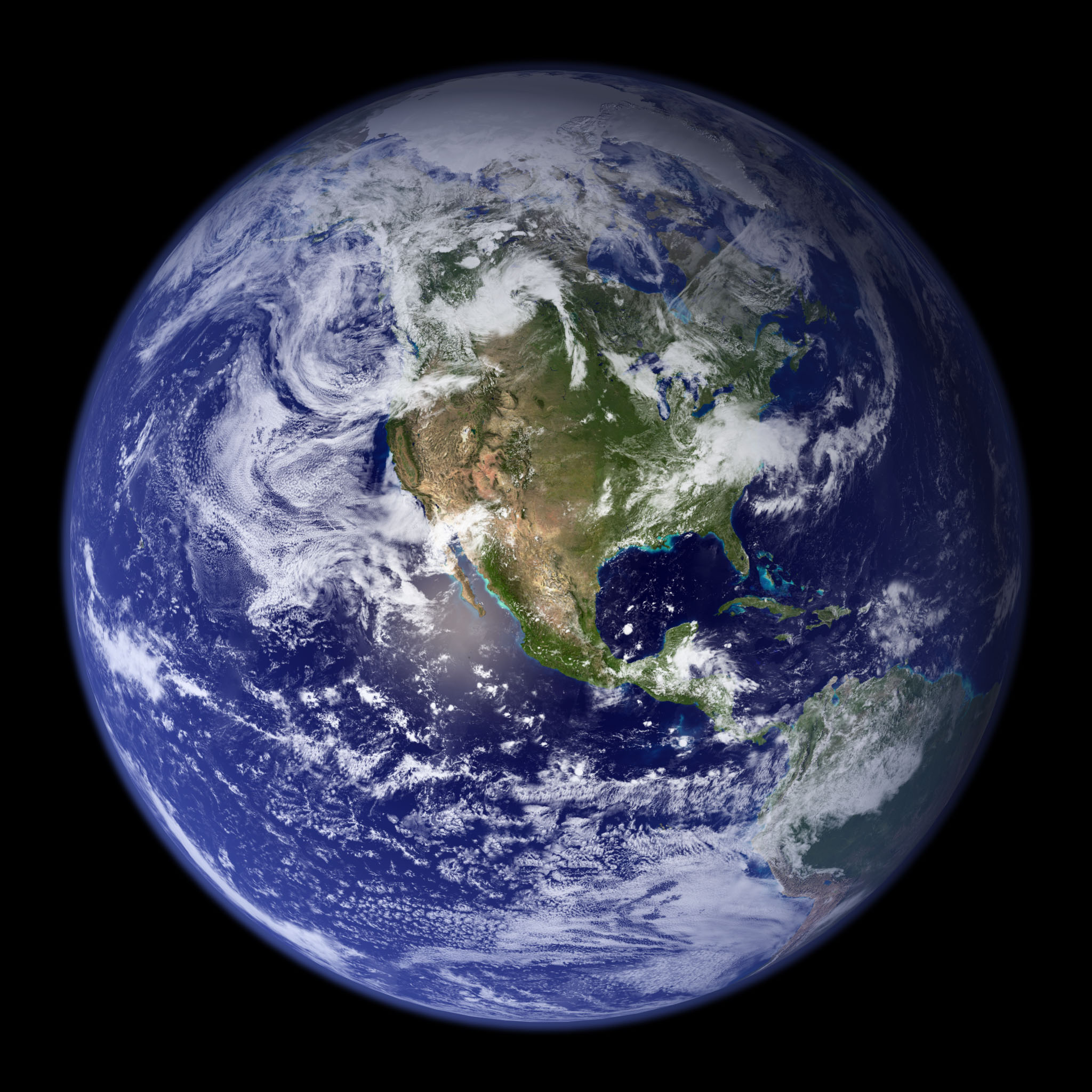 Image courtesy of NASA/GSFC
Climate Change:  Educating for Informed Decision-Making
Eugene S. Takle
Professor of Atmospheric Science
Professor of Agricultural Meteorology
Director, Climate Science Program
Iowa State University
Ames, IA 50011
gstakle@iastate.edu
Iowa Association of Community College Trustees
Annual Conference 
Iowa Valley Community College District
Marshalltown, IA
29 July 2010
Outline
The science of global climate change
Climate change in Iowa
Using local/regional climate change as a springboard to understanding global climate change and the nature of science
Global climate change is one of the most important issues facing humanity
The scientific evidence clearly indicates that our climate is changing, and that human activities have been identified as a dominant contributing cause.
Don Wuebbles
[Speaker Notes: No disagreement in  peer reviewed literature
Powerful statements from every major professional science society and organization in the world
Powerful statements from the National Academies of Sciences (the leadership in science) for every major country
G8 + 5 other countries, May 2009: “The need for urgent action to address climate change is now indisputable.”]
Climate changes are underway in the U.S. and are projected to grow
Temperature rise
Sea-level rise
Increase in heavy downpours
Rapidly retreating glaciers
Thawing permafrost
Lengthening growingseason
Lengthening ice-free seasonin the ocean and on lakesand rivers
Earlier snowmelt
Changes in river flows
Plants blooming earlier; animals, birds and fish moving northward
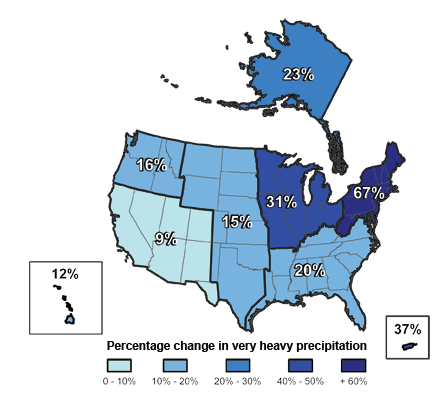 Don Wuebbles
Three separate analyses of the temperature record – Trends are in close agreement
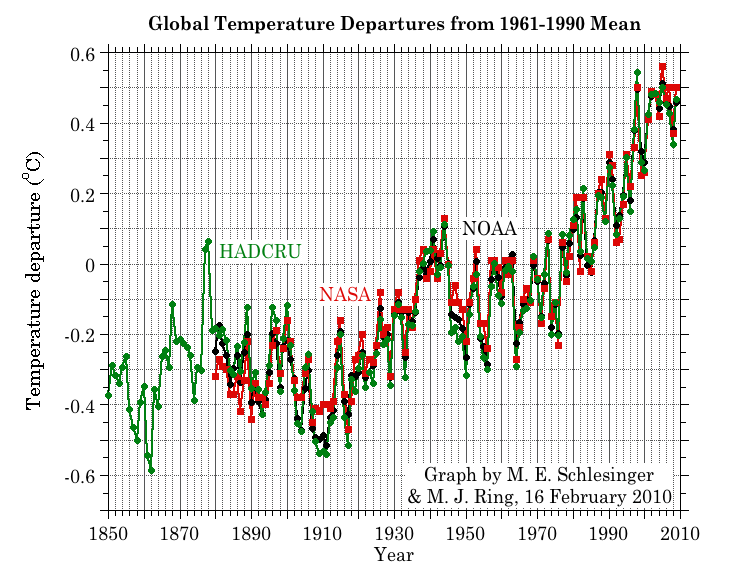 Don Wuebbles
Three separate analyses of the temperature record – Trends are in close agreement
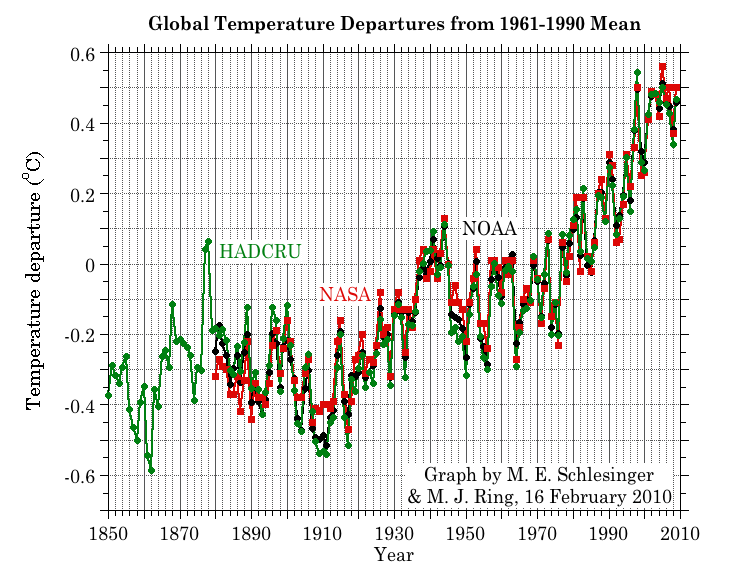 January-June 2010 is the warmest such Jan-June in the 160 year record
Don Wuebbles
Temperature Changes are Not Uniform Around the Globe
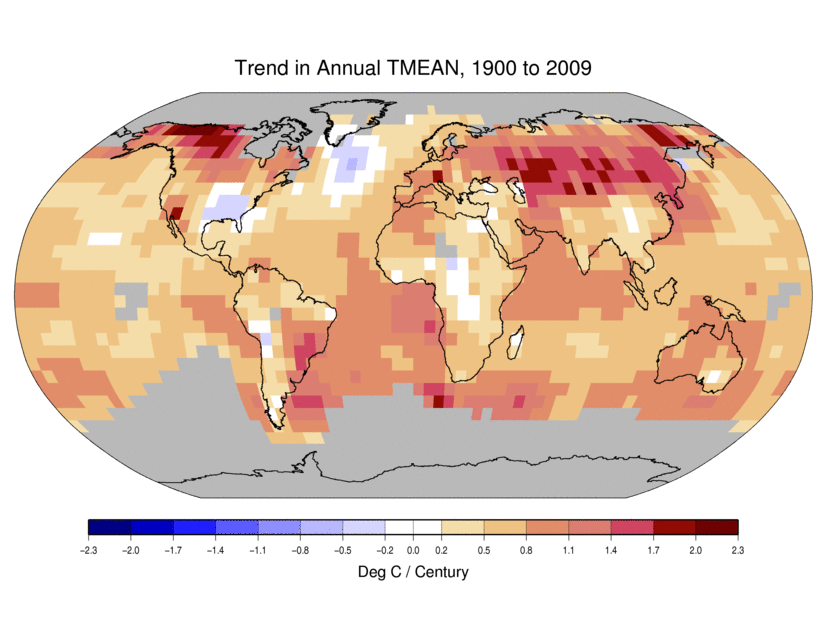 From Tom Karl, NOAA NCDC
U.S. Temperature Trends
U.S. average temperature has risen more than 2oF over the past 50 years
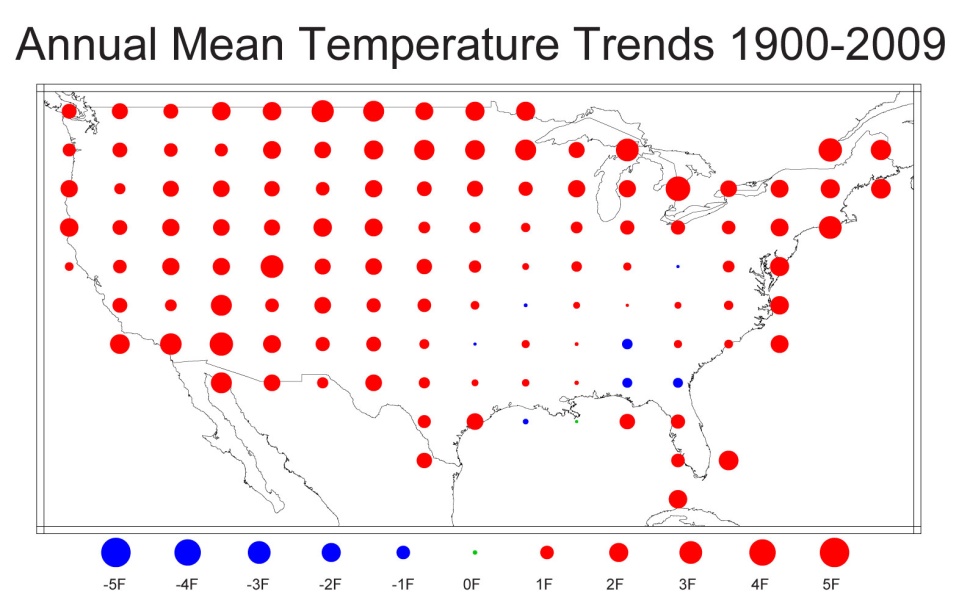 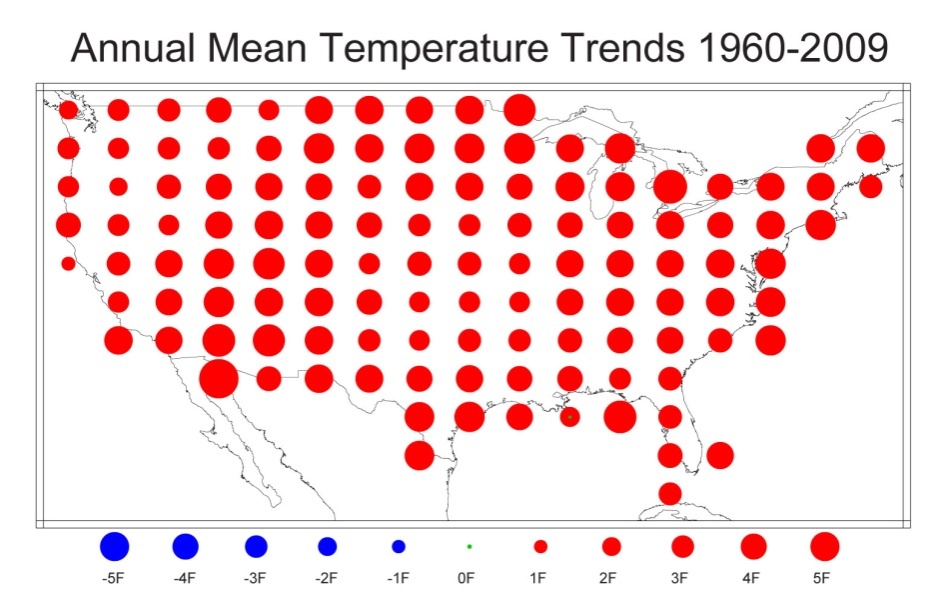 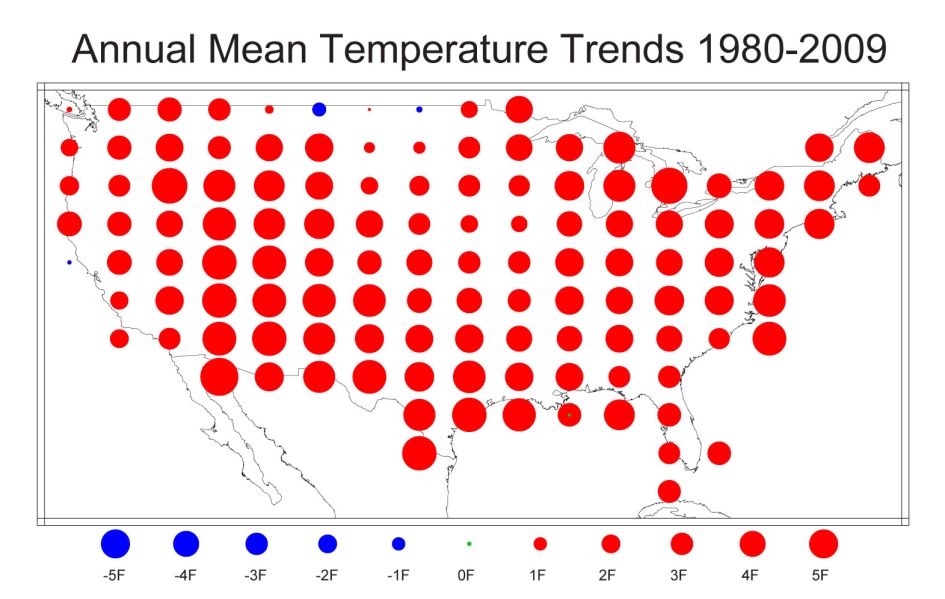 From Tom Karl, NOAA NCDC
Conditions today are unusual in the context of the last 2,000 years …
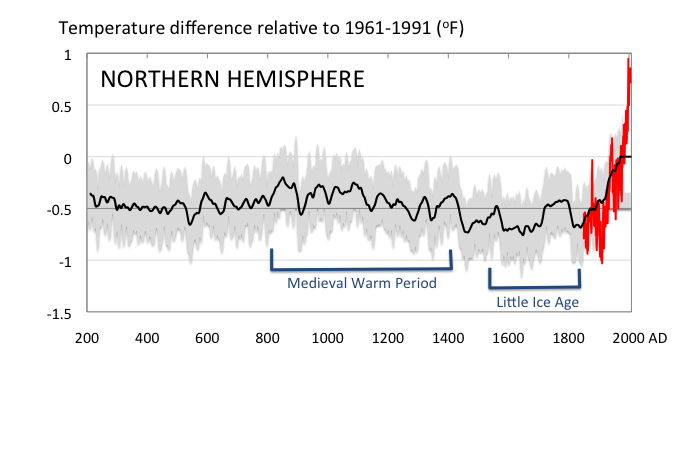 Don Wuebbles
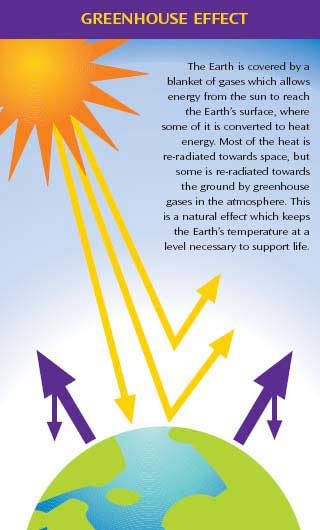 Why does the Earth warm?1. Natural causes
THE GREENHOUSE EFFECT…
…is 100% natural. 
Heat is trapped in the atmosphere.
…sustains life on Earth.
Keeps average temperatures at 12.8oC (55oF), instead of –29oC (-20oF).
Don Wuebbles
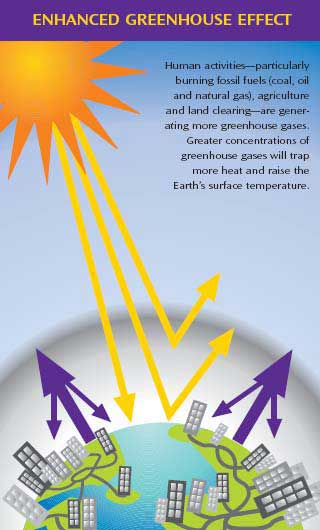 Why does the Earth warm?2. Human causes
THE ENHANCED GREENHOUSE EFFECT
(or GLOBAL WARMING)

… is primarily human-induced:  We’re increasing heat-trapping gases in the atmosphere.
… is like wrapping an extra blanket around the Earth.
Don Wuebbles
Natural factors affect climate
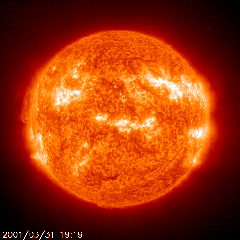 Variations in the energy
received from the sun
Variations in the Earth's orbit
(Milankovic effect)
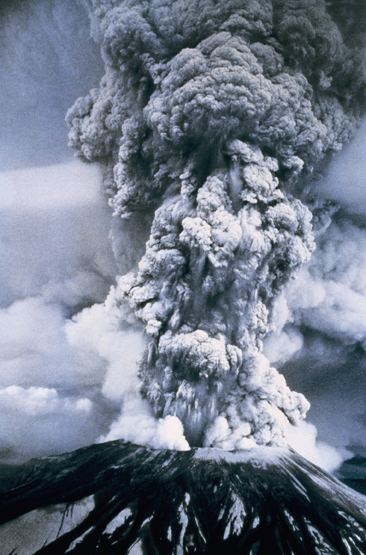 Stratospheric 
aerosols from
energetic
 volcanic eruptions
Chaotic interactions in
the Earth's climate
(for example, El Nino, NAO)
Don Wuebbles
Non-natural  mechanisms
Changes in atmospheric concentrations of radiatively important gases
Changes in aerosol particles from burning fossil fuels and biomass
Changes in the reflectivity (albedo) of the Earth’s surface
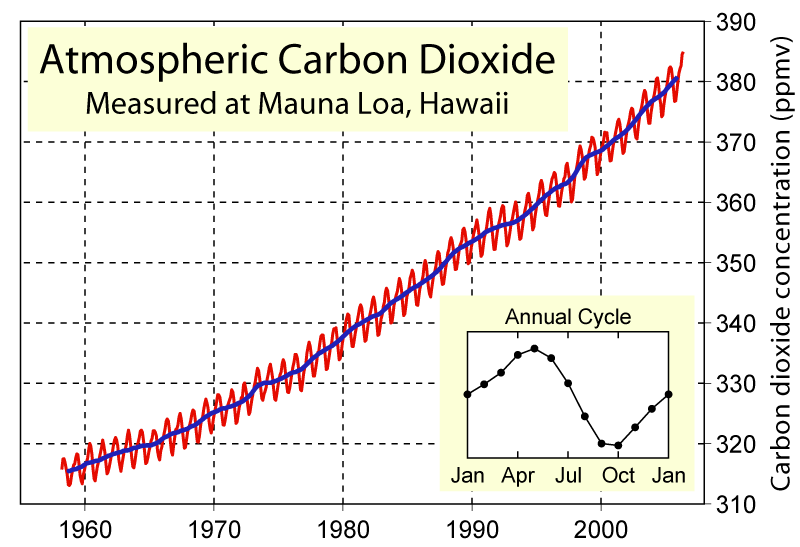 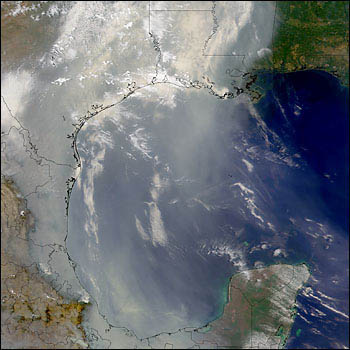 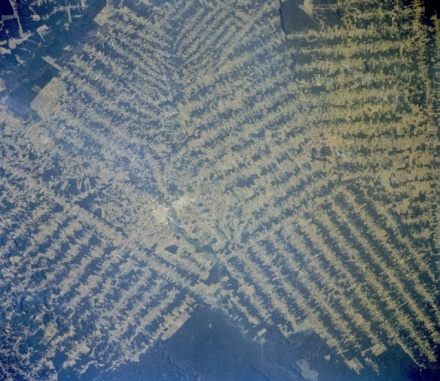 Don Wuebbles
We have Moved Outside the Range of Historical Variation
800,000 Year Record of Carbon Dioxide Concentration
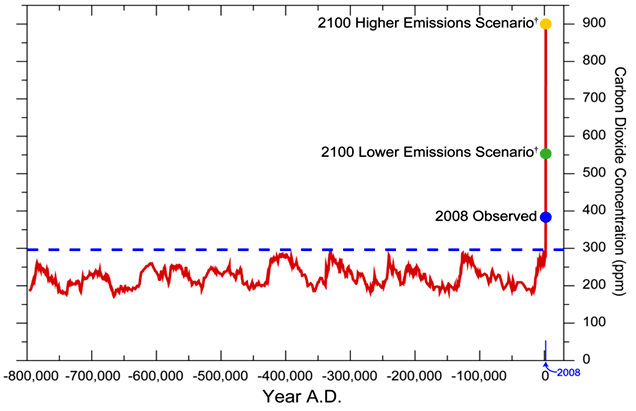 Don Wuebbles
Annual Global Carbon Emissions (Gt)
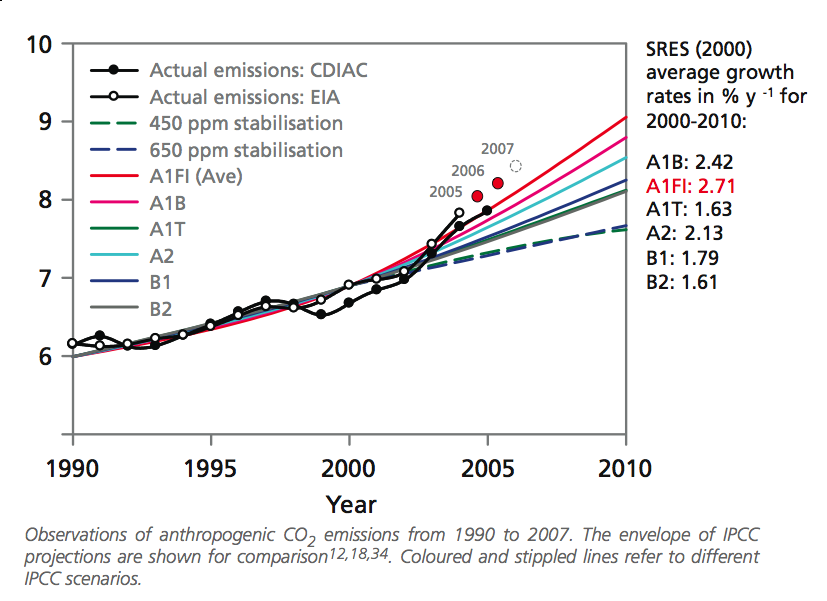 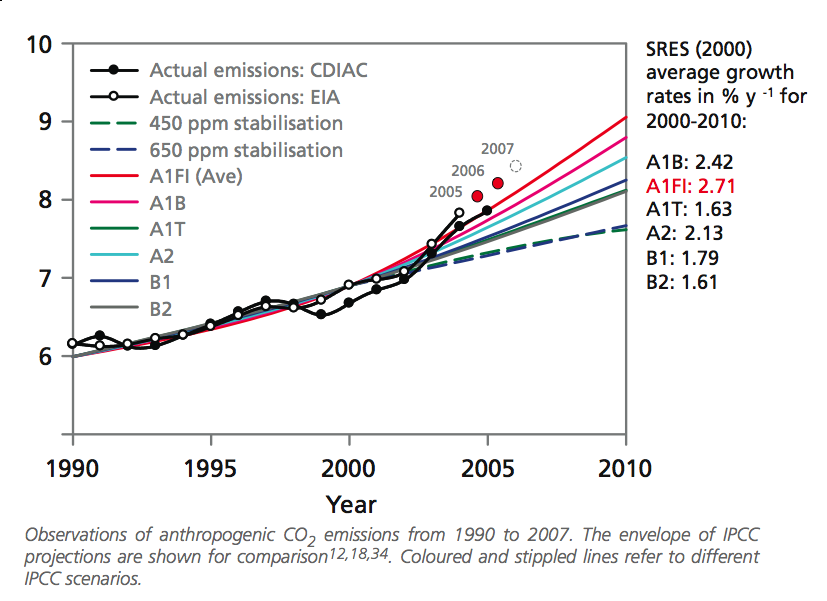 Annual Global Carbon Emissions (Gt)
Actual emissions are exceeding worst case scenarios projected in 1990
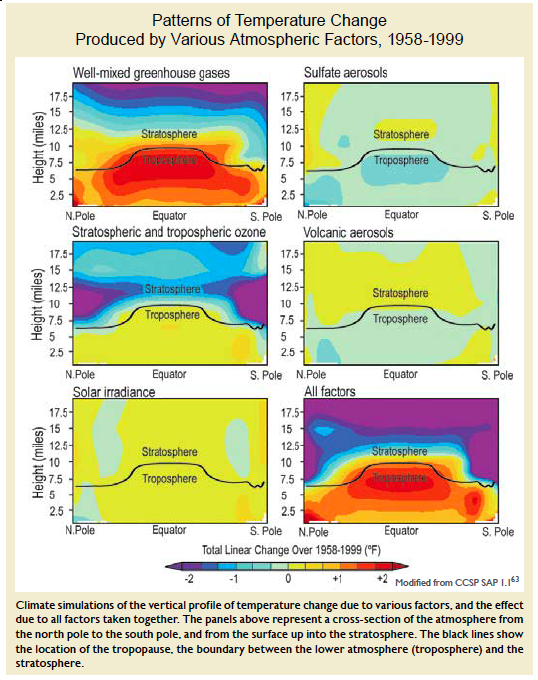 Warming of the Lower and Upper Atmosphere Produced by Natural and Human Causes
Karl, T. R., J. M. Melillo, and T. C. Peterson, (eds.), 2009:  Global Climate Change Impacts in the United States. Cambridge University Press, 2009, 196pp.
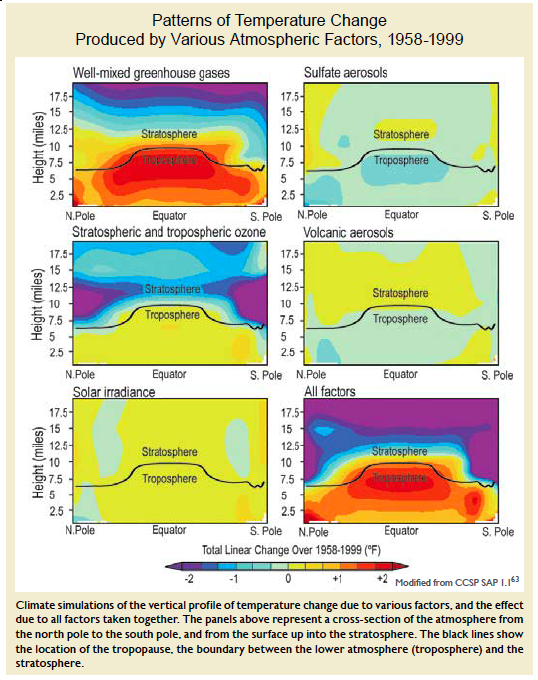 Warming of the Lower and Upper Atmosphere Produced by Natural and Human Causes
Note that greenhouse gases have a unique temperature signature, with strong warming in the upper troposphere, cooling in the lower stratosphere and strong warming over the North Pole.  No other warming factors have this signature.
Karl, T. R., J. M. Melillo, and T. C. Peterson, (eds.), 2009:  Global Climate Change Impacts in the United States. Cambridge University Press, 2009, 196pp.
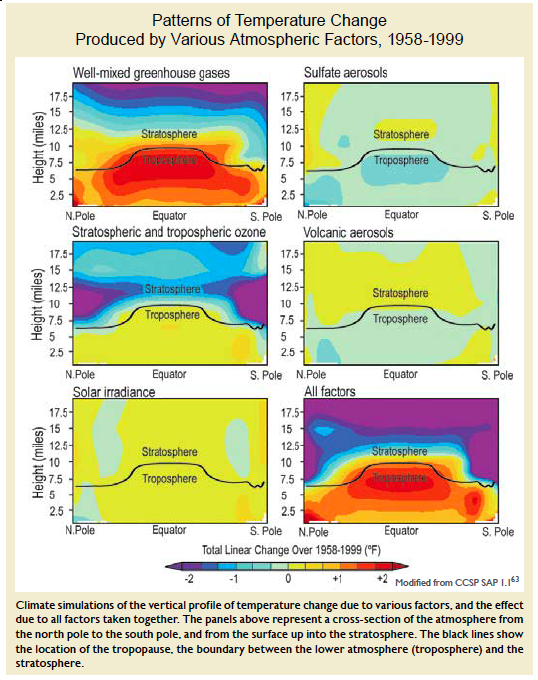 Warming of the Lower and Upper Atmosphere Produced by Natural and Human Causes
Note that greenhouse gases have a unique temperature signature, with strong warming in the upper troposphere, cooling in the lower stratosphere and strong warming over the North Pole.  No other warming factors have this signature.
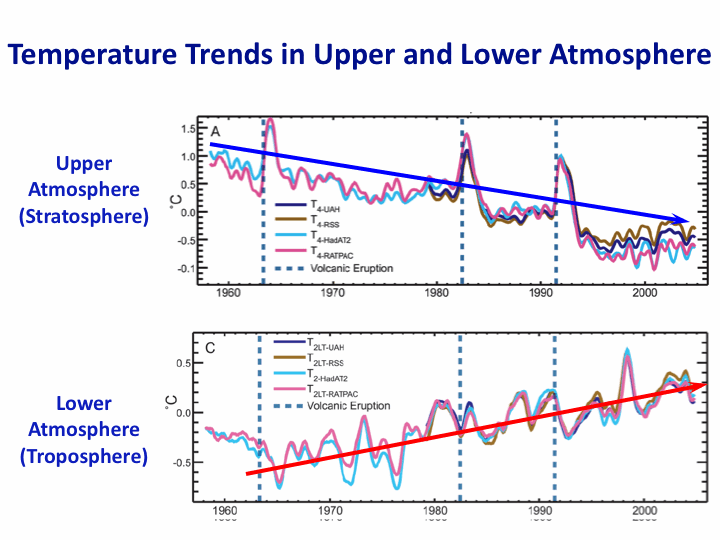 Karl, T. R., J. M. Melillo, and T. C. Peterson, (eds.), 2009:  Global Climate Change Impacts in the United States. Cambridge University Press, 2009, 196pp.
Many lines of evidence for conclusion of a “discernible human influence”
“Basic physics” evidence
Physical understanding of the climate system and the heat-trapping properties of greenhouse gases
Qualitative analysis evidence 
Qualitative agreement between observed climate changes and model predictions of human-caused climate changes (warming of oceans, land surface and troposphere, water vapor increases, etc.) 
Paleoclimate evidence
Reconstructions of past climates enable us to place the warming of the 20th century in a longer-term context
Fingerprint evidence
Rigorous statistical comparisons between modeled and observed patterns of climate change
Don Wuebbles
Climate models: Natural processes do not account for 
observed 20th century warming after 1965
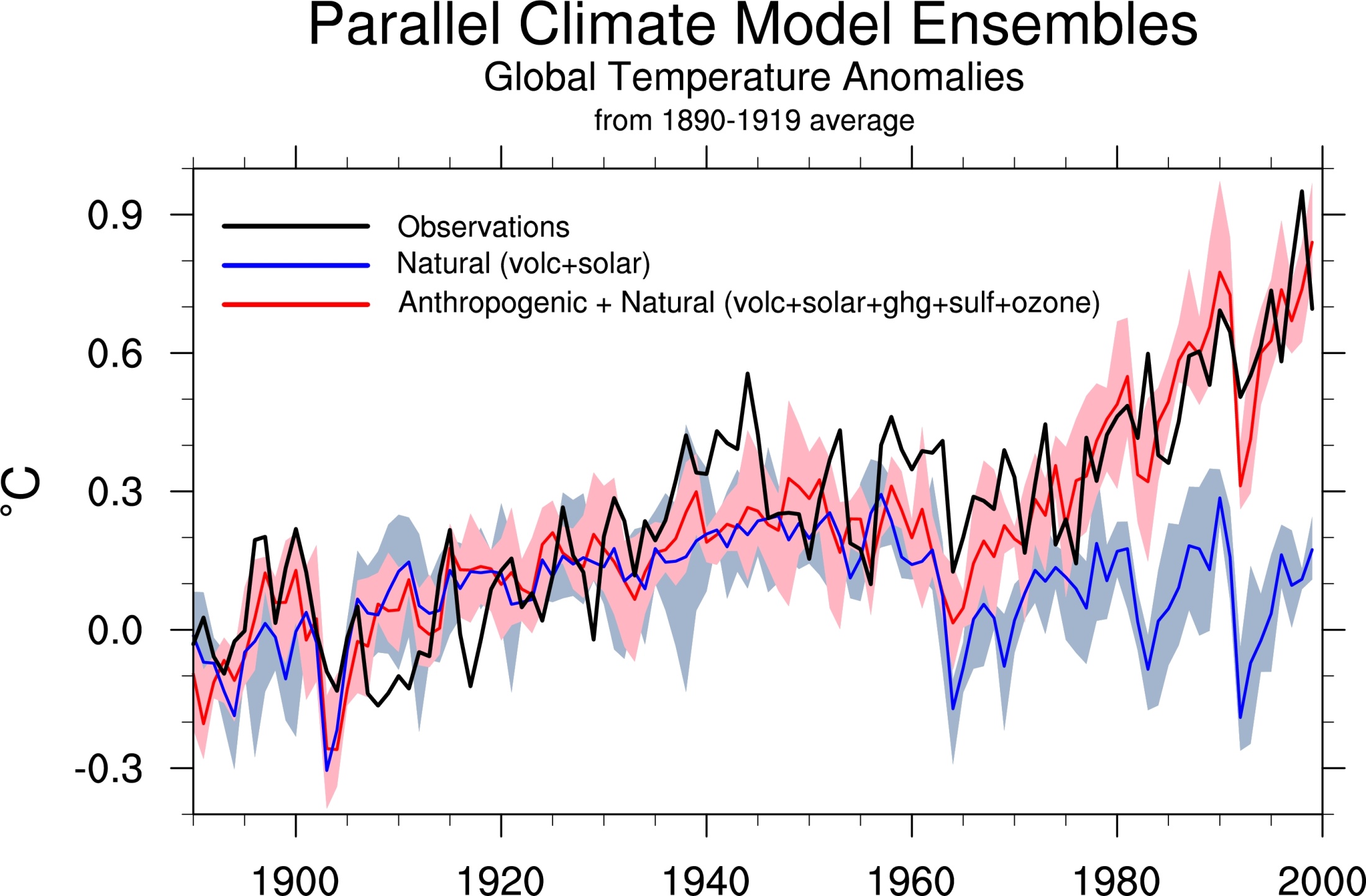 Don Wuebbles
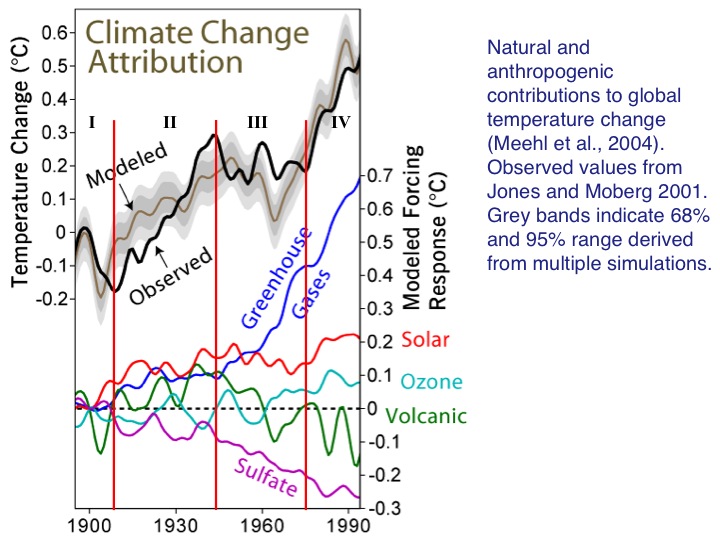 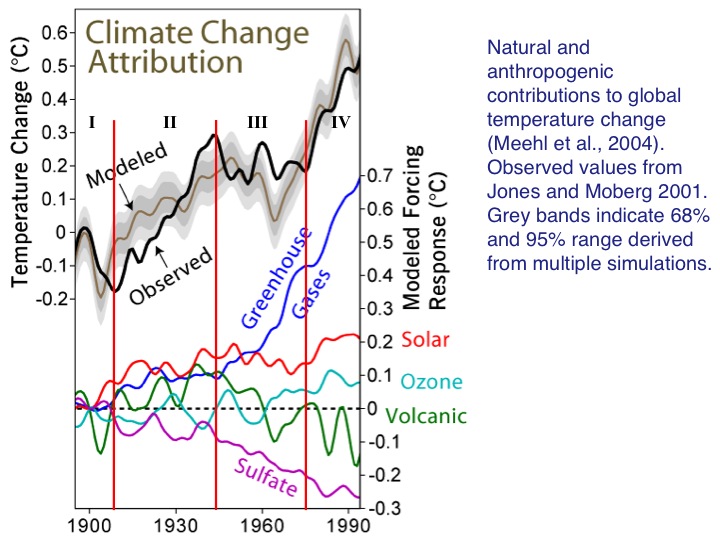 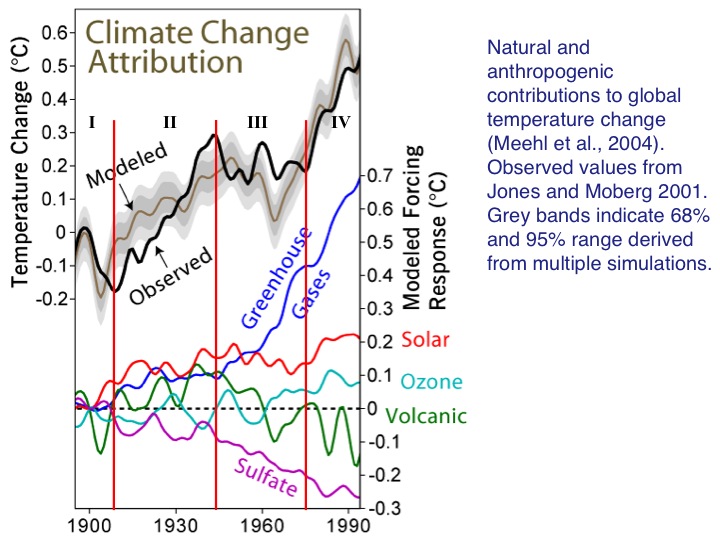 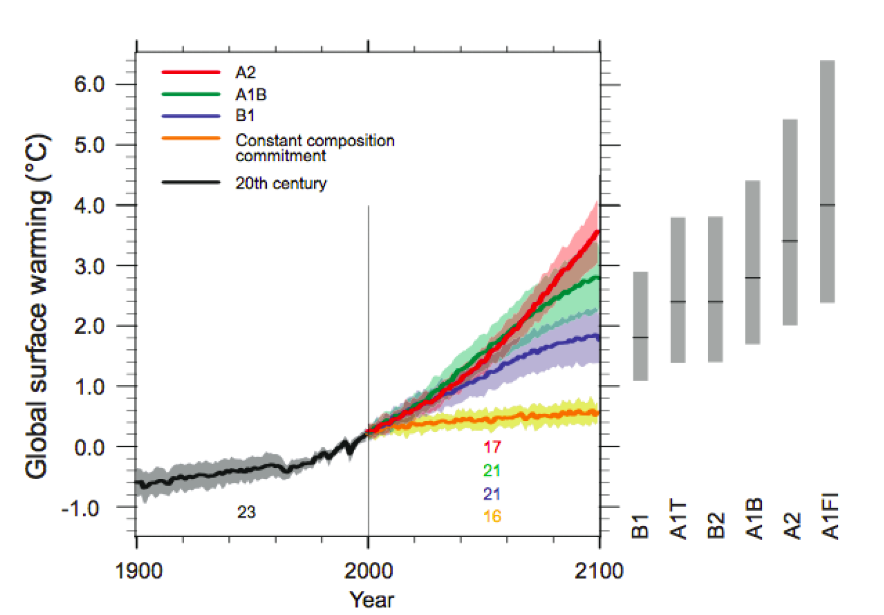 Energy intensive
Balanced fuel sources
More environmentally friendly
If current emission trends continue, global temperature rise will exceed worst case scenarios projected in 2007
FI =fossil intensive
IPCC Fourth Assessment Report Summary for Policy Makers
What can we expect in the future?
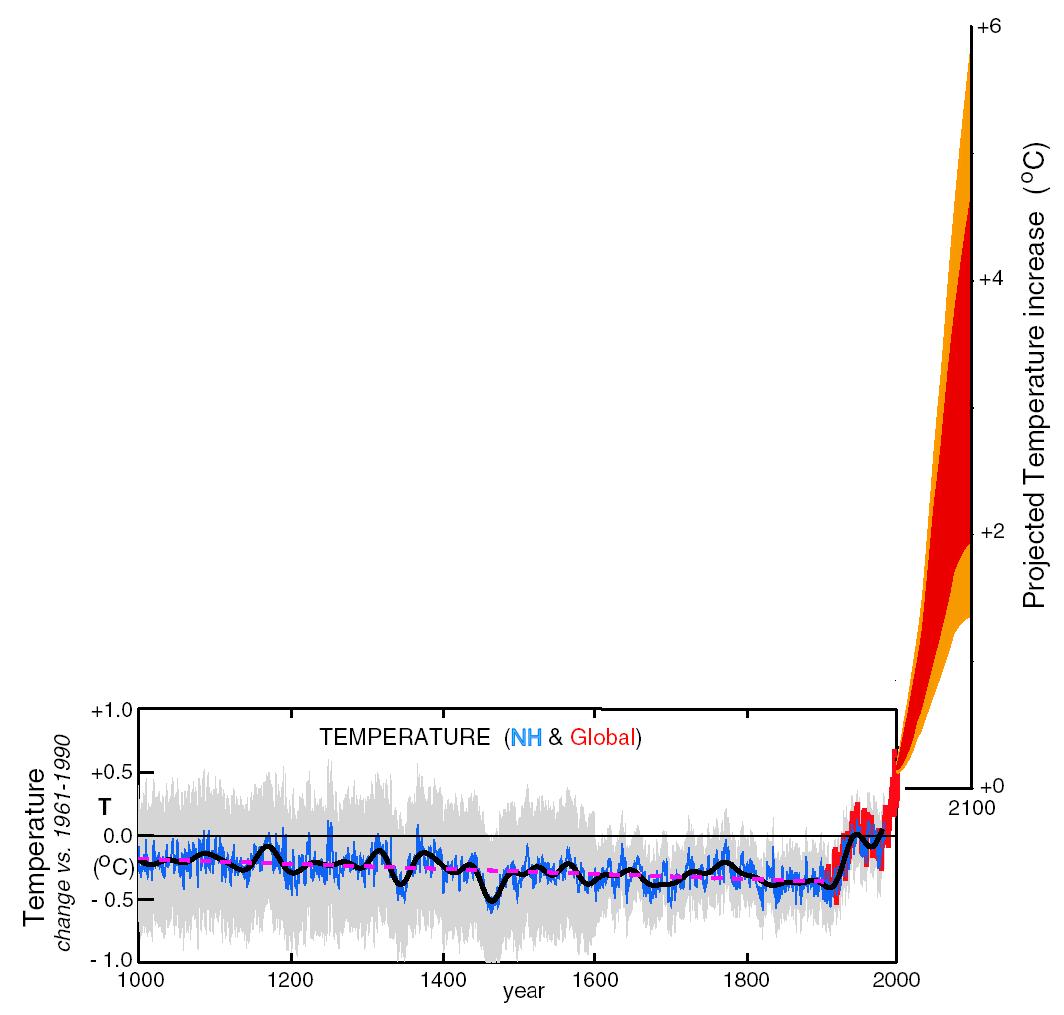 Don Wuebbles
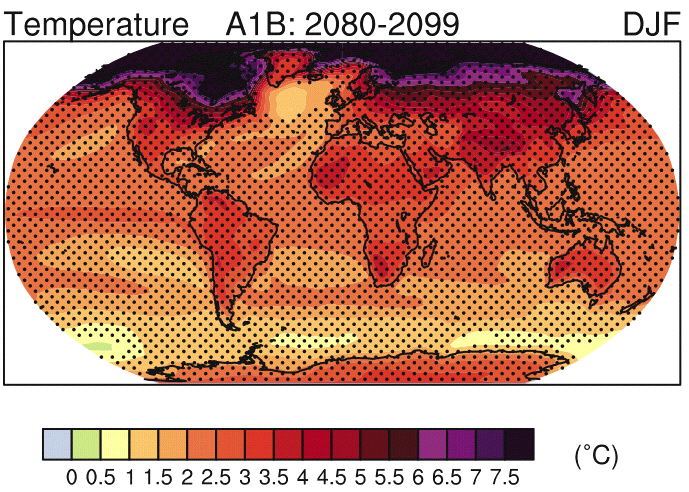 IPCC 2007
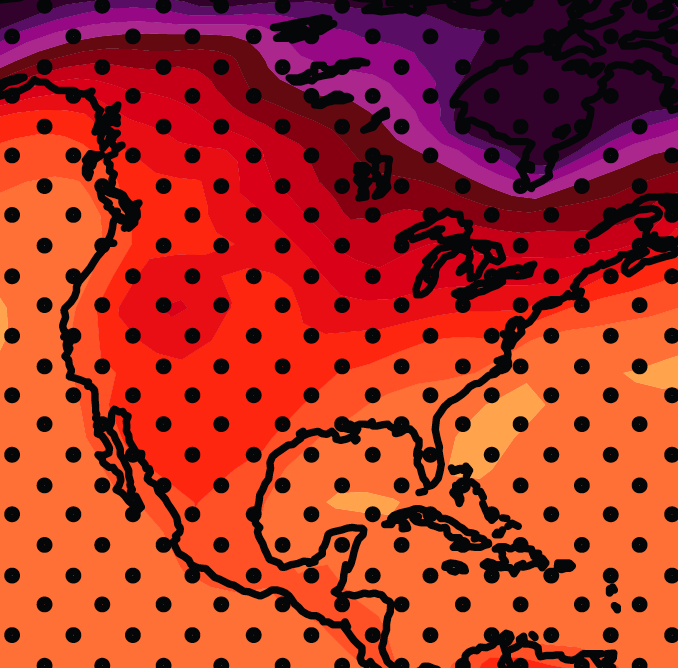 December-January-February  Temperature Change
7.2oF
6.3oF
A1B Emission Scenario
2080-2099 minus1980-1999
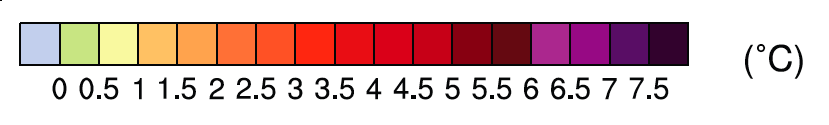 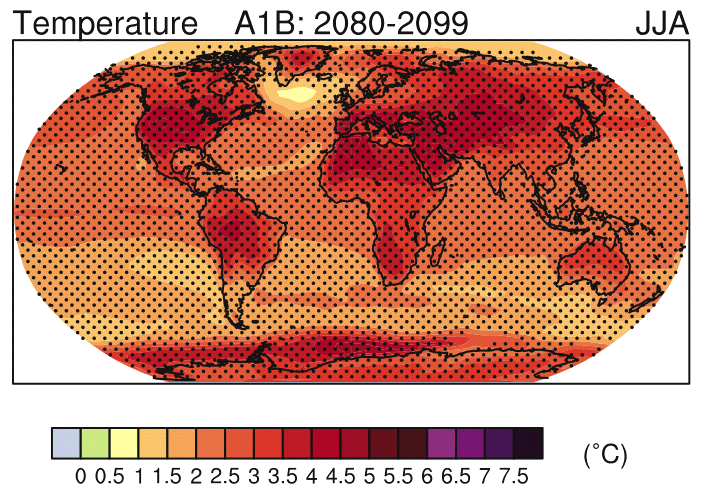 IPCC 2007
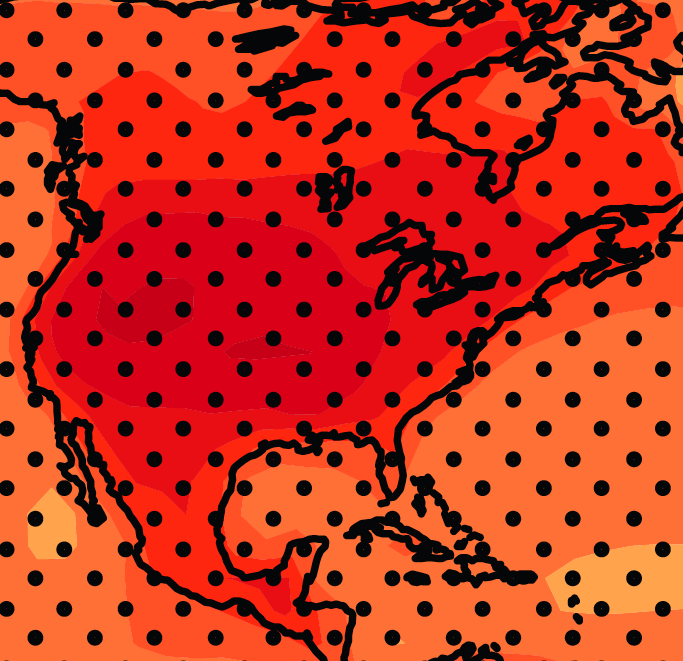 June-July-August  Temperature Change
4.5oF
5.4oF
A1B Emission Scenario
2080-2099 minus1980-1999
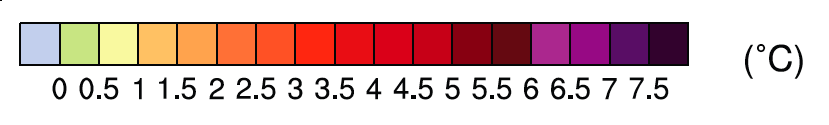 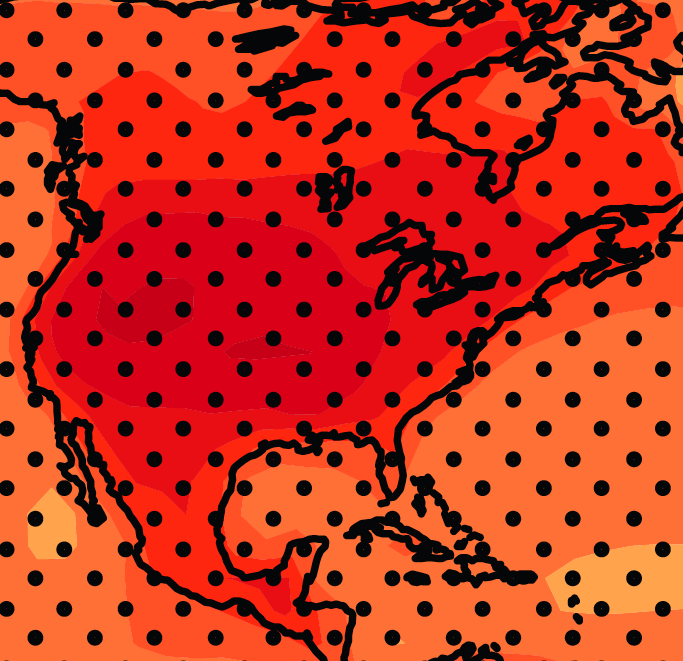 June-July-August  Temperature Change
4.5oF
5.4oF
A1B Emission Scenario
2080-2099 minus1980-1999
Not the direction of current trends
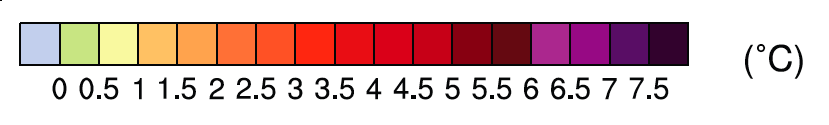 Des Moines Airport Data
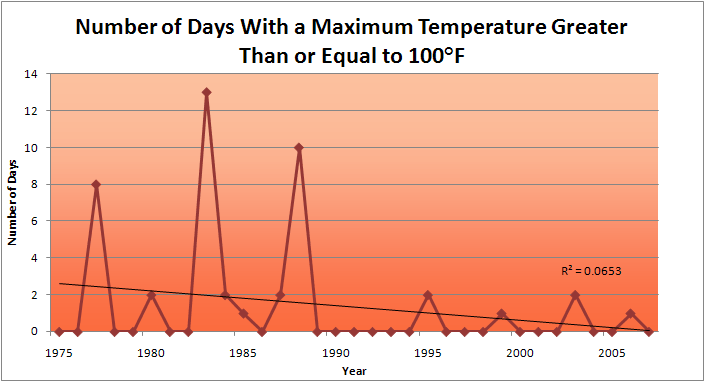 1983:  13
1988:  10
1977:  8
2009:  0
Des Moines Airport Data
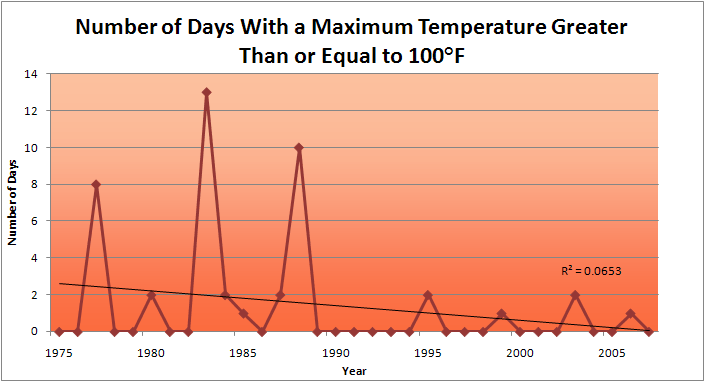 1983:  13
1988:  10
6 days ≥ 100oF in the last 20 years
1977:  8
2009:  0
Increases in very high temperatures will have 
wide-ranging effects
Higher Emissions Scenario, 2080-2099
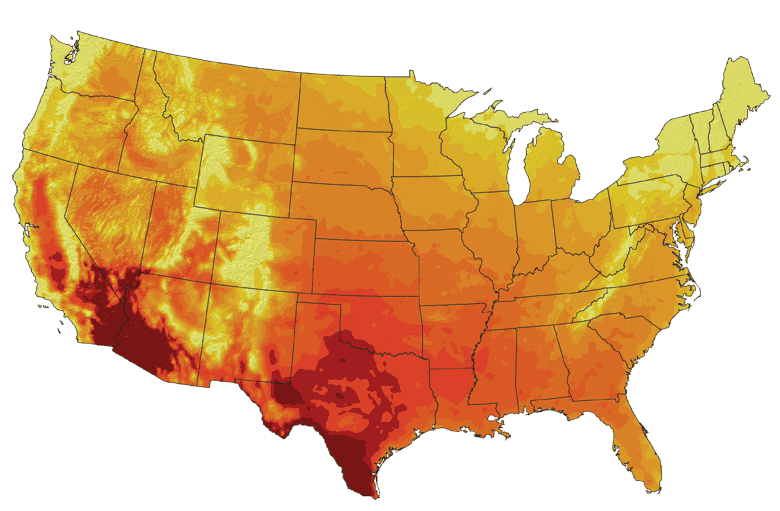 Number of Days Over 100ºF
Average:
30-40 days
Recent Past, 1961-1979
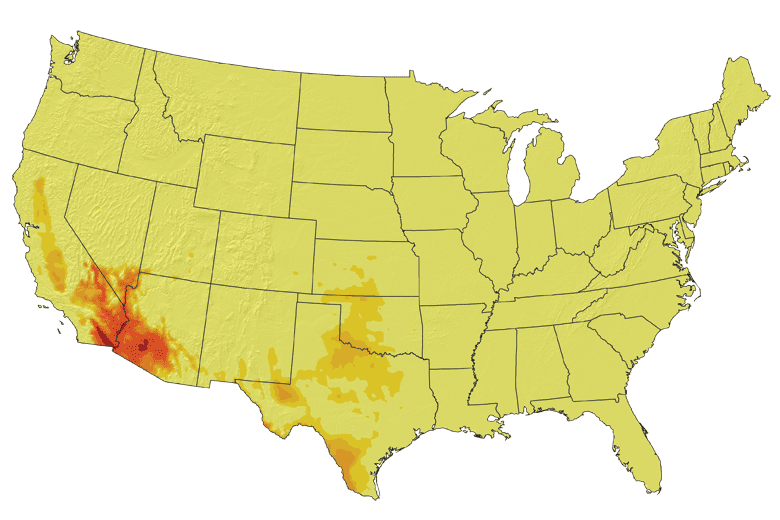 Lower Emissions Scenario, 2080-2099
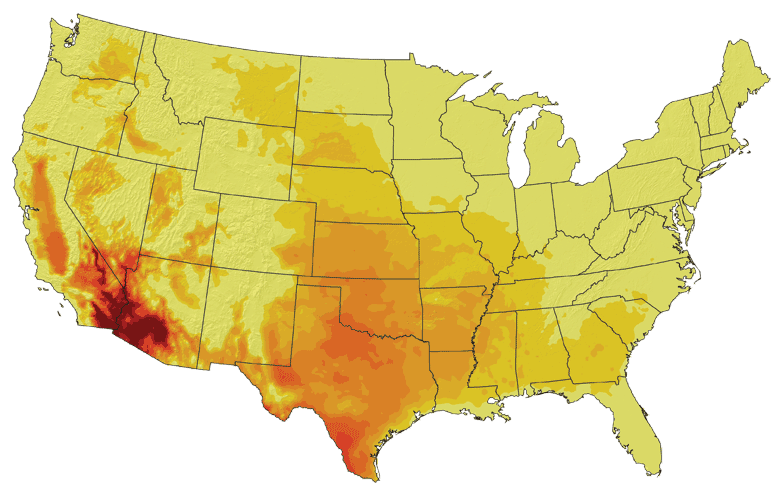 Average:
10-20 days
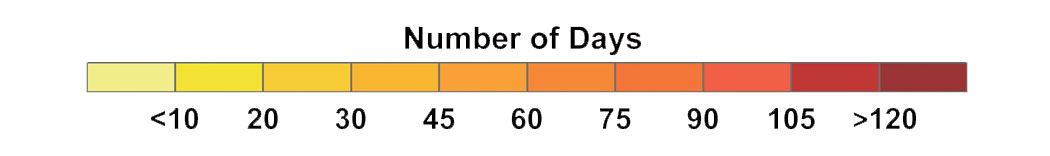 Don Wuebbles
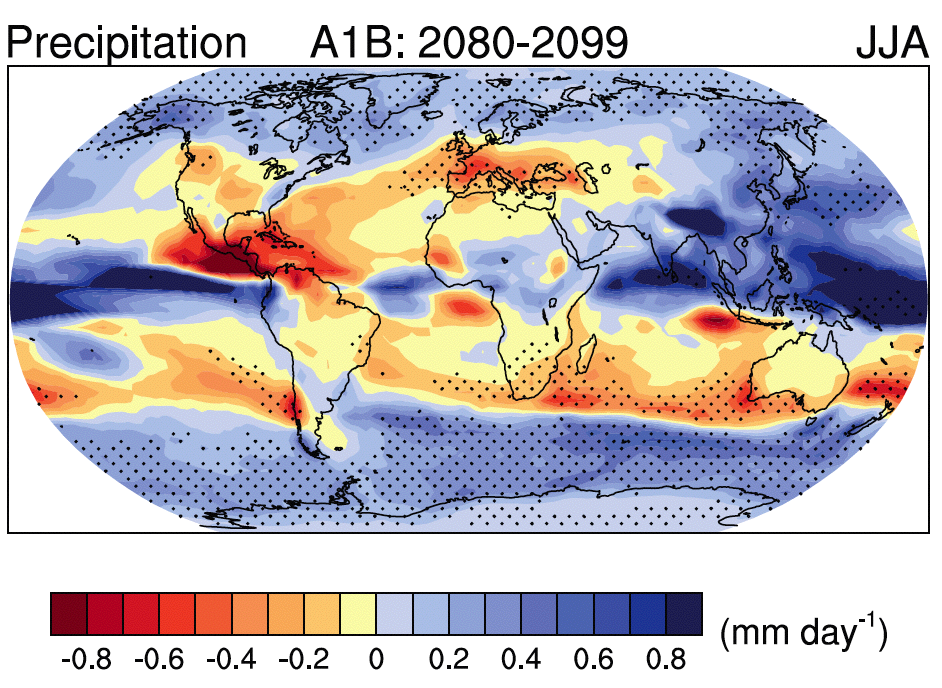 IPCC 2007
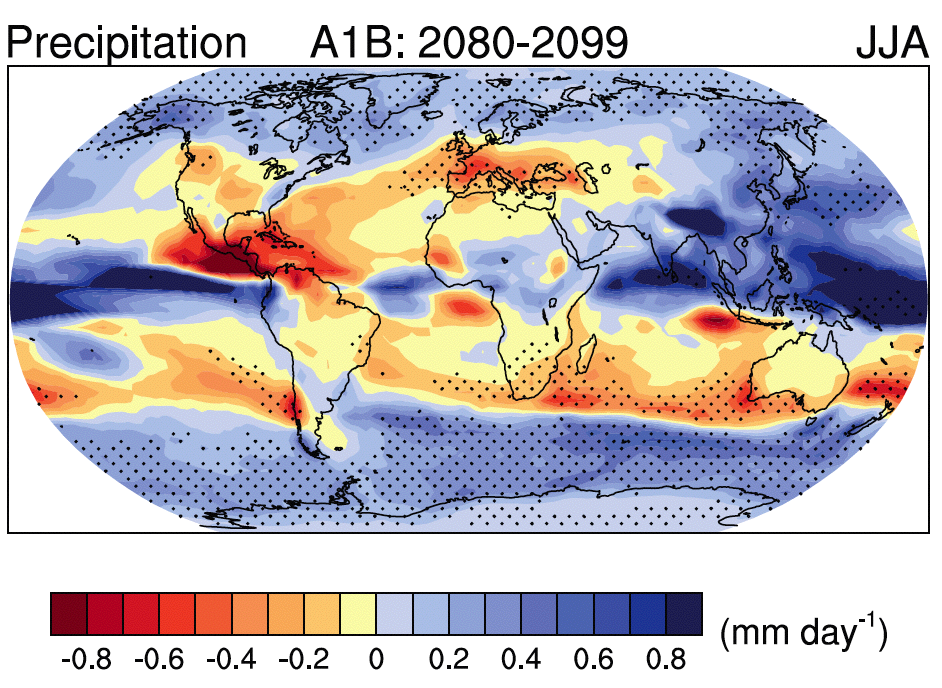 Low confidence in model projection of summer precipitation
IPCC 2007
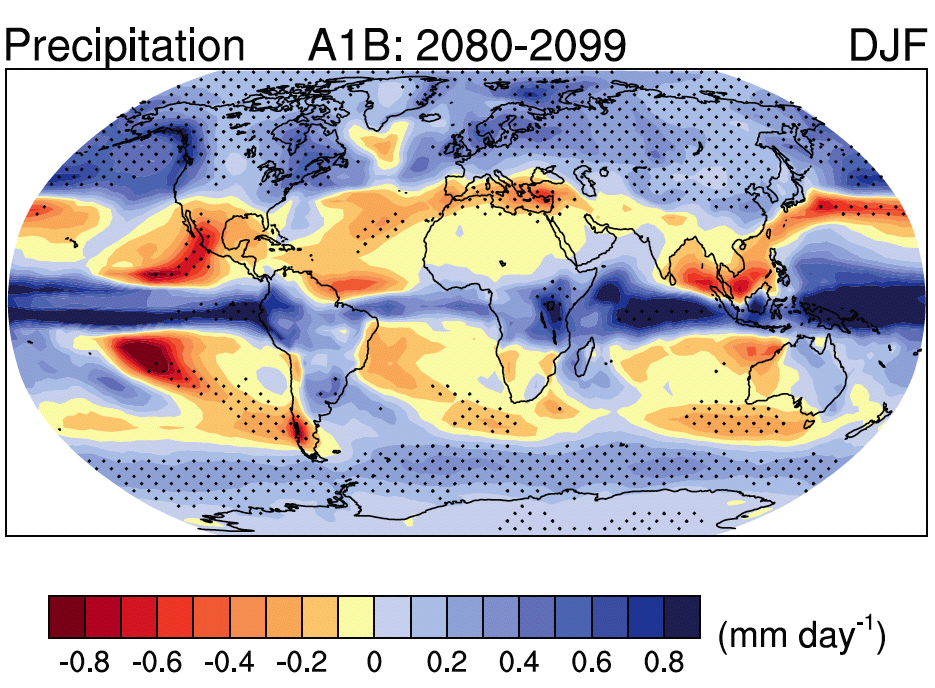 IPCC 2007
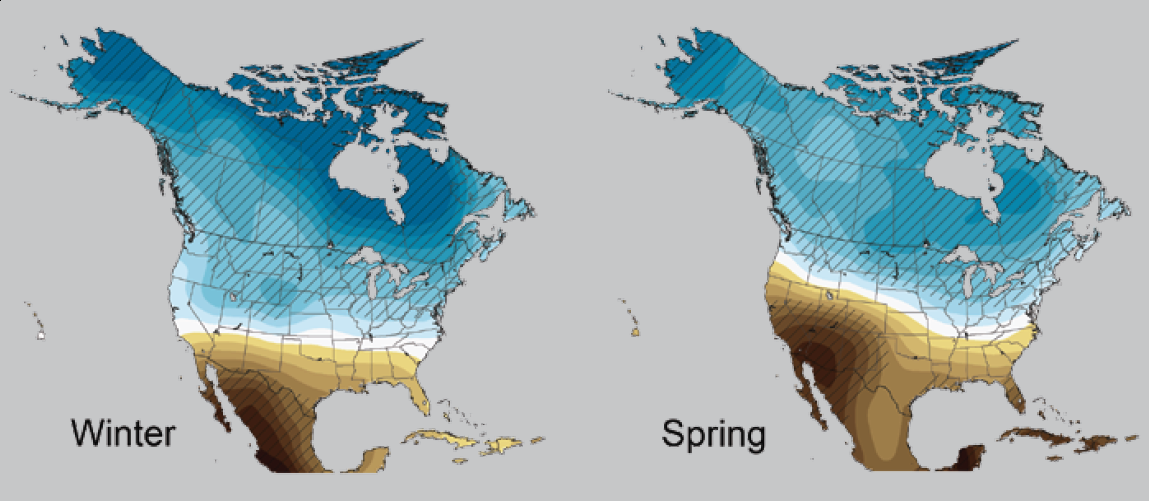 2080-2099
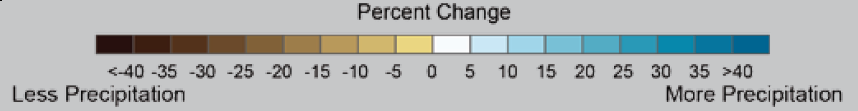 Karl, T. R., J. M. Melillo, and T. C. Peterson, (eds.), 2009:  Global Climate Change Impacts in the United States. Cambridge University Press, 2009, 196pp.
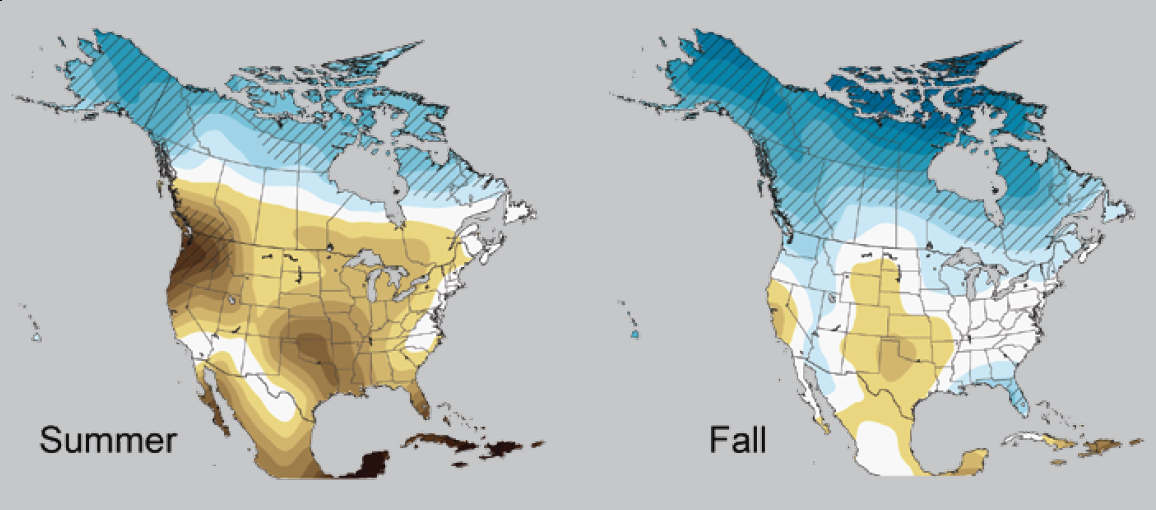 2080-2099
Low confidence
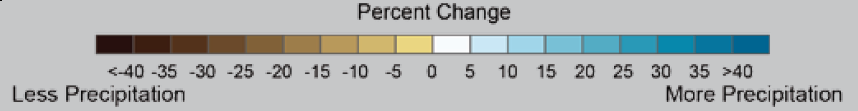 Karl, T. R., J. M. Melillo, and T. C. Peterson, (eds.), 2009:  Global Climate Change Impacts in the United States. Cambridge University Press, 2009, 196pp.
Extreme weather events become more common
Events now considered rare will become commonplace.
Heat waves will likely become longer and more severe
Droughts are likely to become more frequent and severe in some regions
Likely increase in severe thunderstorms                                        (and perhaps in tornadoes).
Winter storm tracks are shifting 
northward and the strongest storms  are 
likely to become stronger and more 
frequent.
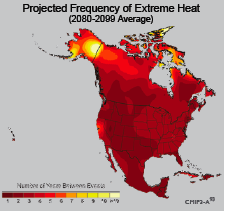 Don Wuebbles
[Speaker Notes: Shown here is the frequency at the end of the century of what we consider now to be a 20 year heat wave. Instead of once every 20 years, these temperatures would be experienced every other year or so over most of the continental US in this business as usual scenario.]
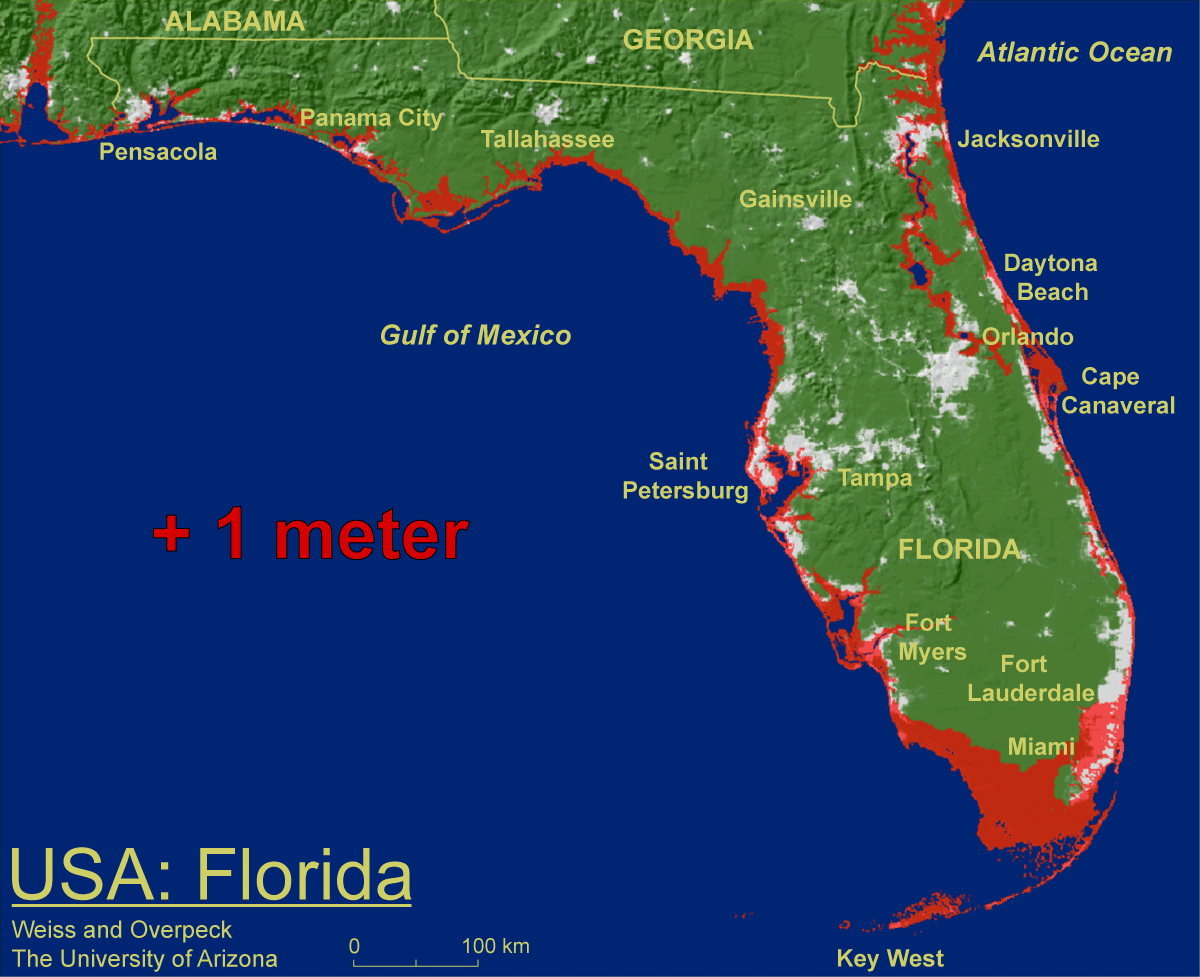 1 meter will be hard to avoid, possibly within this century, just from thermal expansion and small glacier melt.
Don Wuebbles
Widespread climate-related impacts are occurring now and are expected to increase
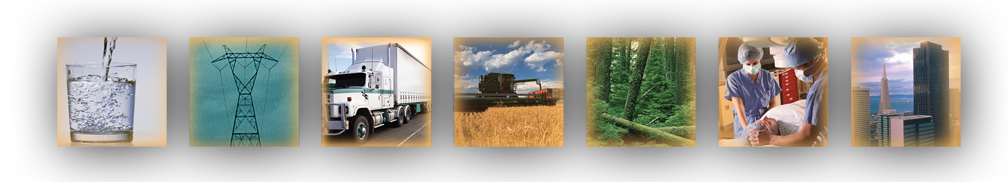 Water Resources
Energy Supply & Use
Transportation
Agriculture
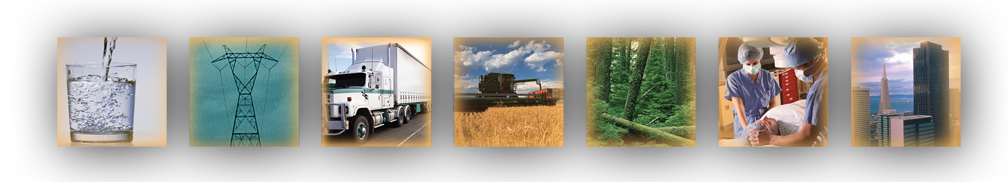 Ecosystems
Human Health
Society
Don Wuebbles
Iowa State-Wide Average Data
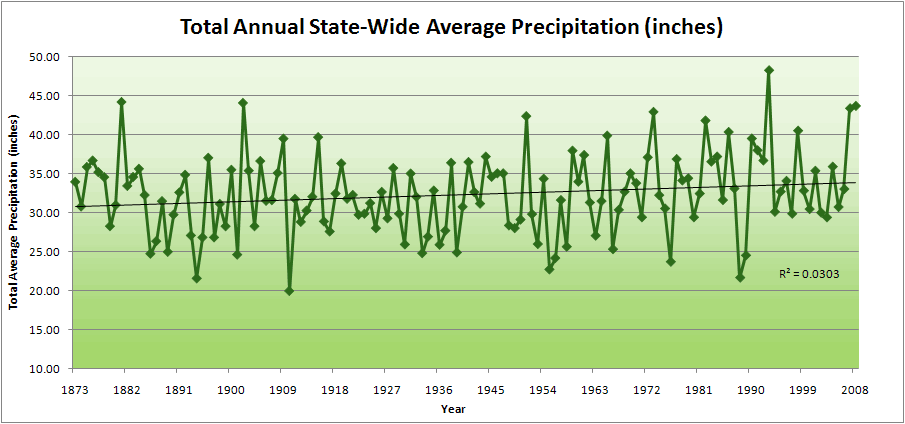 Iowa State-Wide Average Data
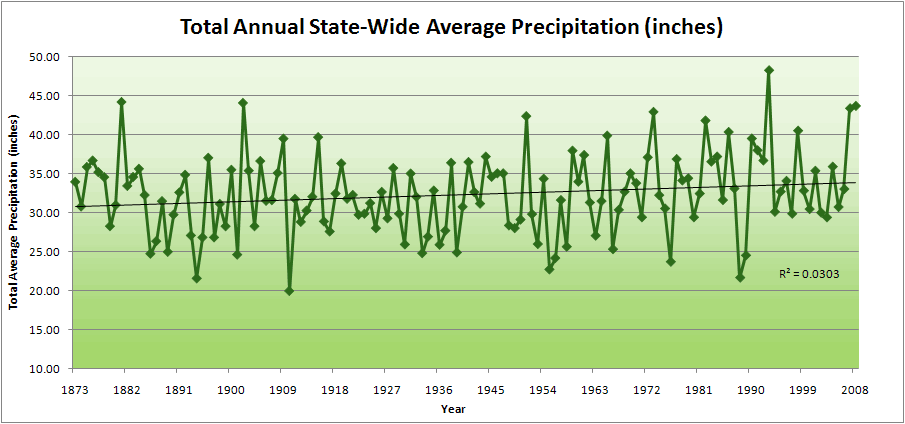 34.0”
8% increase
31.5”
Iowa State-Wide Average Data
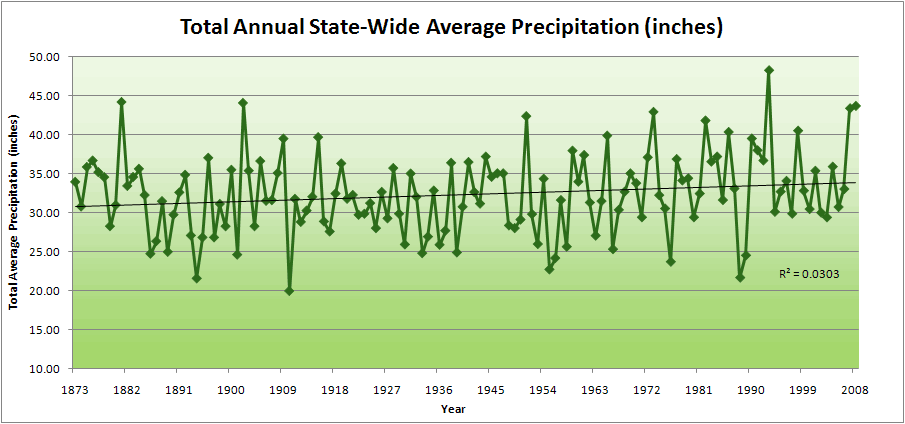 Totals above 40”
2 years
Iowa State-Wide Average Data
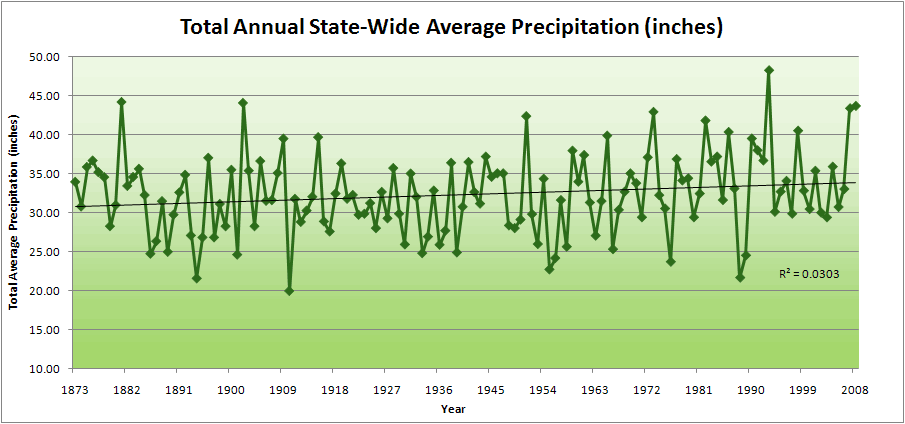 Totals above 40”
8 years
2 years
Cedar Rapids Data
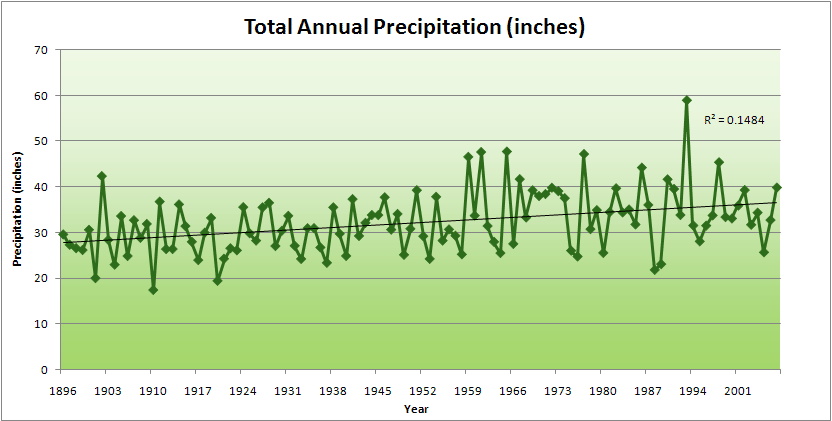 Cedar Rapids Data
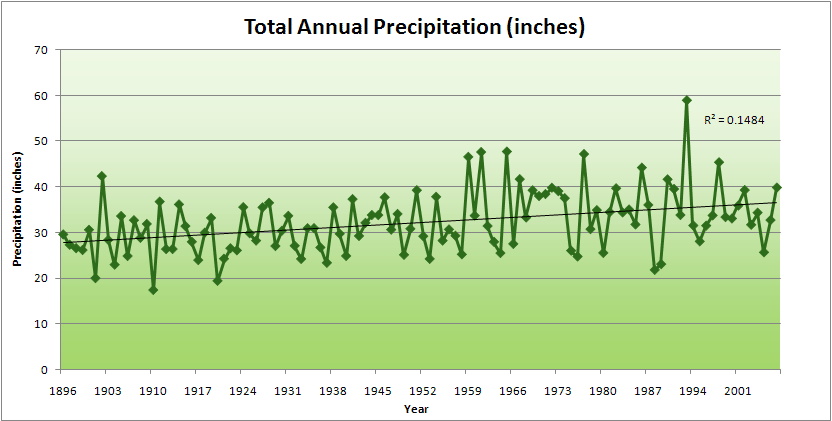 32% increase
28.0”
37.0”
Cedar Rapids Data
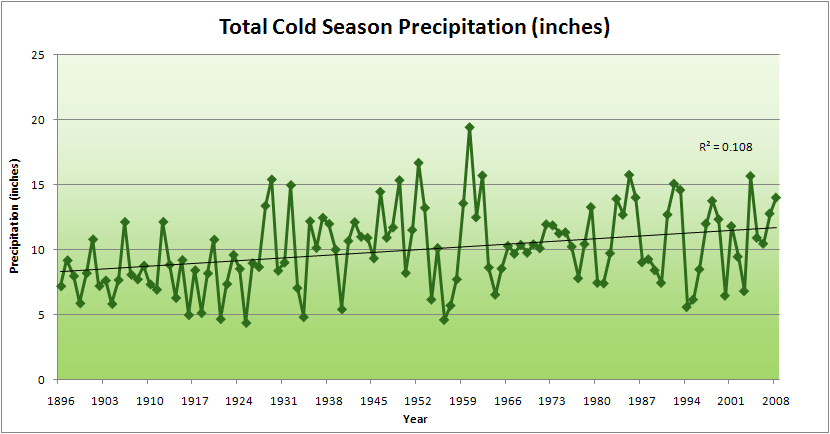 51% increase
11.8”
7.8”
Cedar Rapids Data
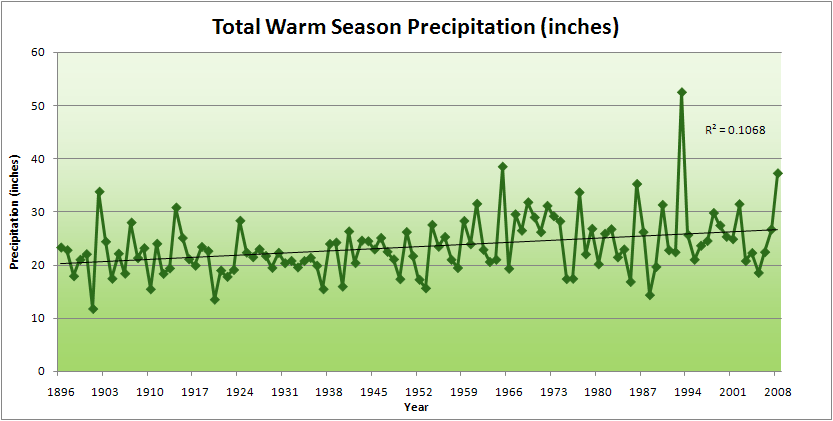 34% increase
26.8”
20.2”
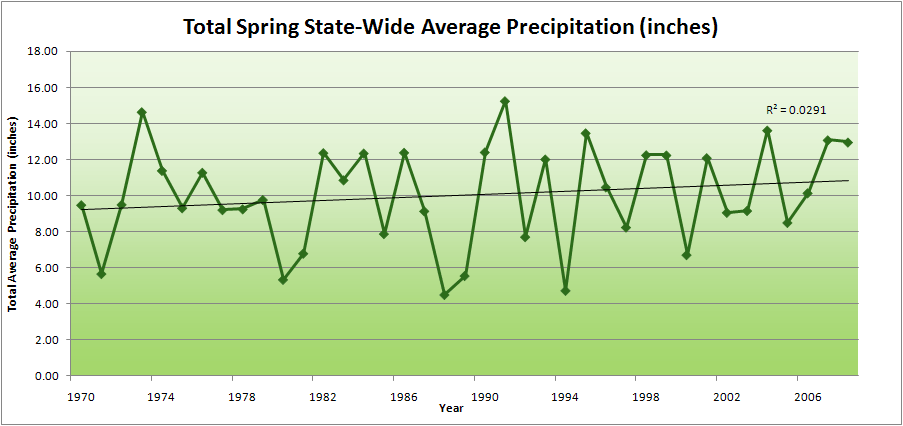 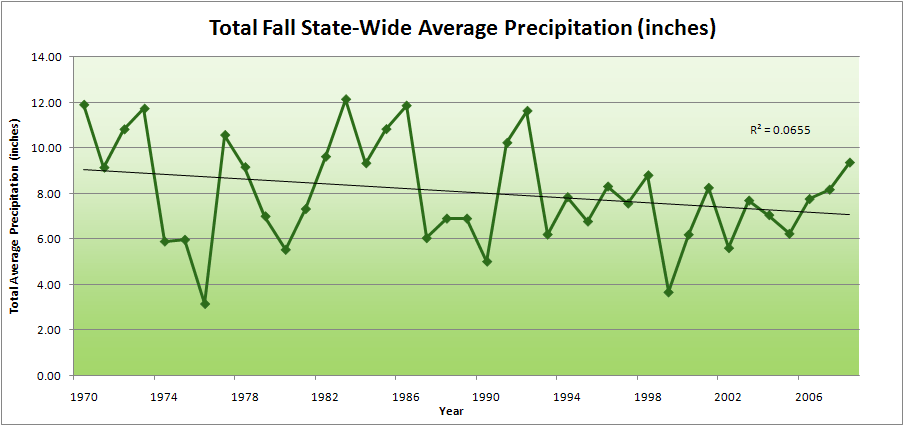 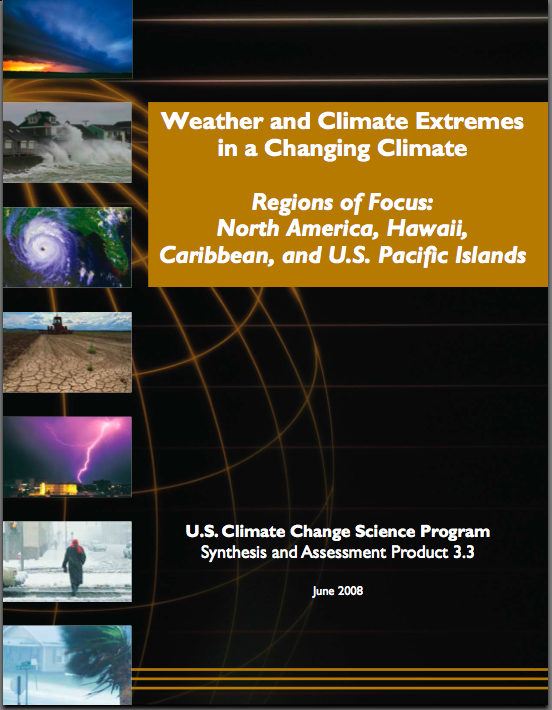 “One of the clearest trends in the United States observational record is an increasing frequency and intensity of heavy precipitation events… Over the last century there was a 50% increase in the frequency of days with precipitation over 101.6 mm (four inches) in the upper midwestern U.S.; this trend is statistically significant “
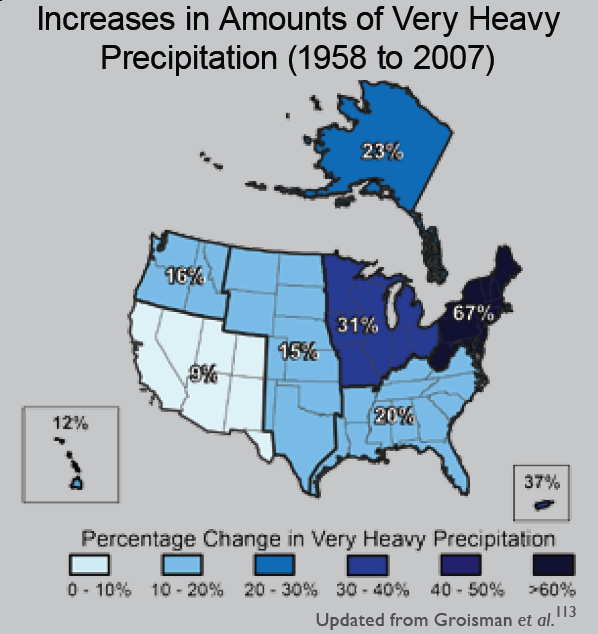 Karl, T. R., J. M. Melillo, and T. C. Peterson, (eds.), 2009:  Global Climate Change Impacts in the United States. Cambridge University Press, 2009, 196pp.
Cedar Rapids Data
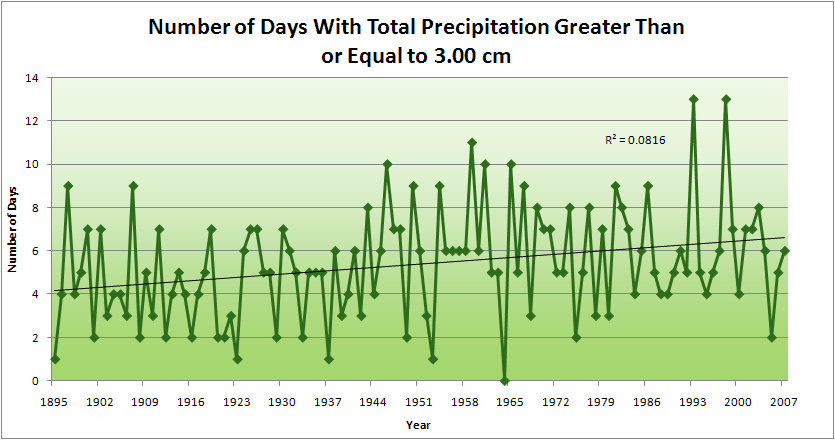 6.6 days
4.2 days
57% increase
Cedar Rapids Data
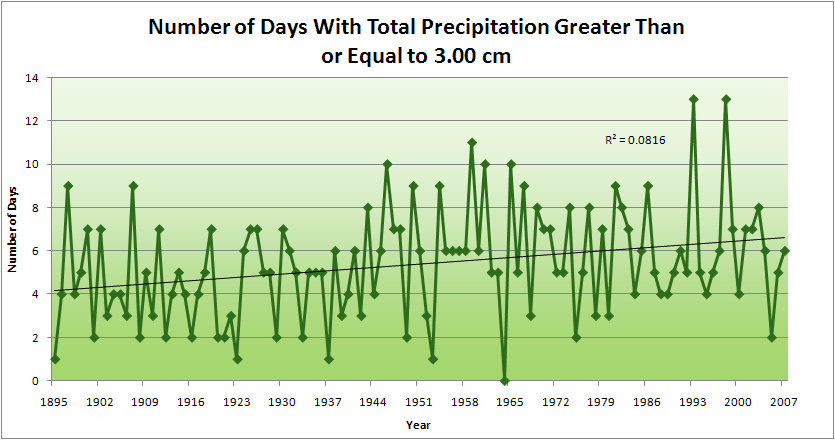 Years having more than 8 days
11
2
6.6 days
4.2 days
57% increase
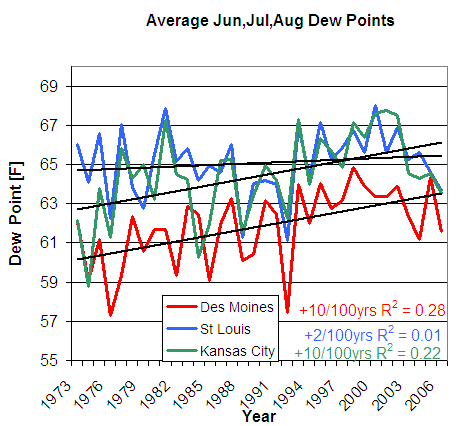 D. Herzmann, Iowa Environmental Mesonet
Iowa State-Wide Average Data
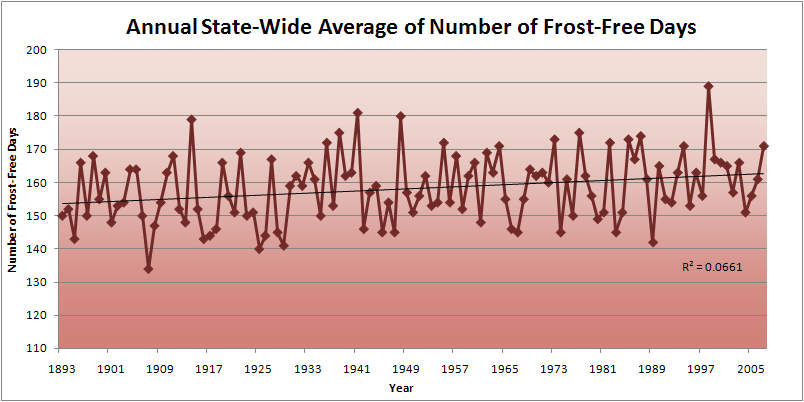 162
153
Projected Changes* for the Climate of the Midwest  Temperature
Longer frost-free period (high)
Higher average winter temperatures (high)
Fewer extreme cold temperatures in winter (high)
Fewer extreme high temperatures in summer in short term but more in long term (medium) 
Higher nighttime temperatures both summer and winter (high)
More freeze-thaw cycles (high)
Increased temperature variability (high)
Follows trend of last 25 years and projected by models
No current trend but model suggestion or current trend but model inconclusive
*Estimated from IPCC reports
Projected Changes* for the Climate of the Midwest  Precipitation
More (~10%) precipitation annually (medium)
Change in “seasonality”:  Most of the increase will come in the first half of the year (wetter springs, drier summers) (high)
More water-logging of soils (medium)
More variability of summer precipitation (high)
More intense rain events and hence more runoff (high)
Higher episodic streamflow (medium)
Longer periods without rain (medium)
Higher absolute humidity (high)
Stronger storm systems (medium)
More winter soil moisture recharge (medium)
Snowfall increases (late winter) in short term but                              decreases in the long run (medium)
Follows trend of last 25 years and projected by models
No current trend but model suggestion or current trend but model inconclusive
*Estimated from IPCC reports
Iowa Agricultural Producers’ Adaptations to Climate Change
Longer growing season:  plant earlier, plant longer season hybrids, harvest later
Wetter springs:  larger machinery enables planting in smaller weather windows
More summer precipitation:  higher planting densities for higher yields
Wetter springs and summers:  more subsurface drainage tile is being installed, closer spacing, sloped surfaces
Fewer extreme heat events:  higher planting densities, fewer pollination failures
Higher humidity:  more spraying for pathogens favored by moist conditions. more problems with fall crop dry-down, wider bean heads for faster harvest due to shorter harvest period during the daytime.
Drier autumns:  delay harvest to take advantage of natural dry-down conditions
HIGHER YIELDS!!
Is it genetics or climate?  Likely some of each.
Using Local/Regional Climate Change as a Springboard to Understanding Global Climate Change and the Nature of Science
National Science Foundation Proposal:
 
“Building resiliency to climate change in the US Midwest:  Using past changes in precipitation extremes to inform future adaptation”
Build Learning Partnerships
Universities in the Midwest

Community Colleges

High Schools and Middle Schools

Minority Serving Institutions

4-H
Focus on Precipitation
Iowa Flood Center

National Drought Mitigation Center

American Meteorological Society
Connection to Iowa Community Colleges
One Source Training Division of the Iowa Association of Community Colleges

Sheri Reynolds
Director
Strategy
Develop Professional Learning Communities for sharing ideas of what works and how to implement learning experiences into formal and informal learning
Community College Outcome
Students have a better understanding of the nature of science
Students are better prepared to use best available science of climate change in the workforce and civic responsibility
Students continuing their education are better prepared to transition to four-year institutions
Our Team
Gene Takle, Director Climate Science Program
Barb Licklider, Department of Curriculum and Instruction
Bill Gutowski, Climate Scientist
U. Sunday Tim, link to Minority Serving Institutions and Community Colleges
Shana Carpenter, Cognitive Psychologist
Cathy Kling, Environmental Economist
For More Information
Contact me directly:
			gstakle@iastate.edu
Current research on regional climate and climate change is being conducted at Iowa State University under the Regional Climate Modeling Laboratory
	 		http://rcmlab.agron.iastate.edu/
North American Regional Climate Change Assessment Program
			http://www.narccap.ucar.edu/
For current activities on the ISU campus, regionally and nationally relating to climate change see the Climate Science Initiative website:
			http://climate.engineering.iastate.edu/
Or just Google Eugene Takle
Three separate analyses of the temperature record – Trends are in close agreement
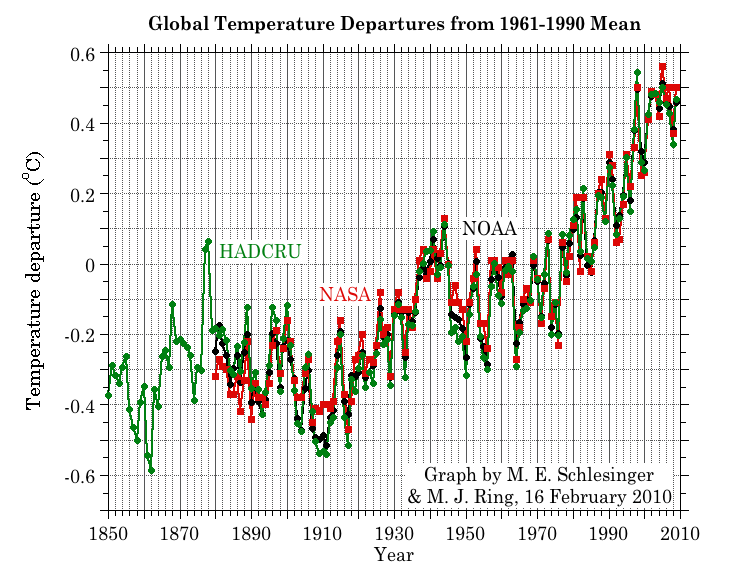 Don Wuebbles